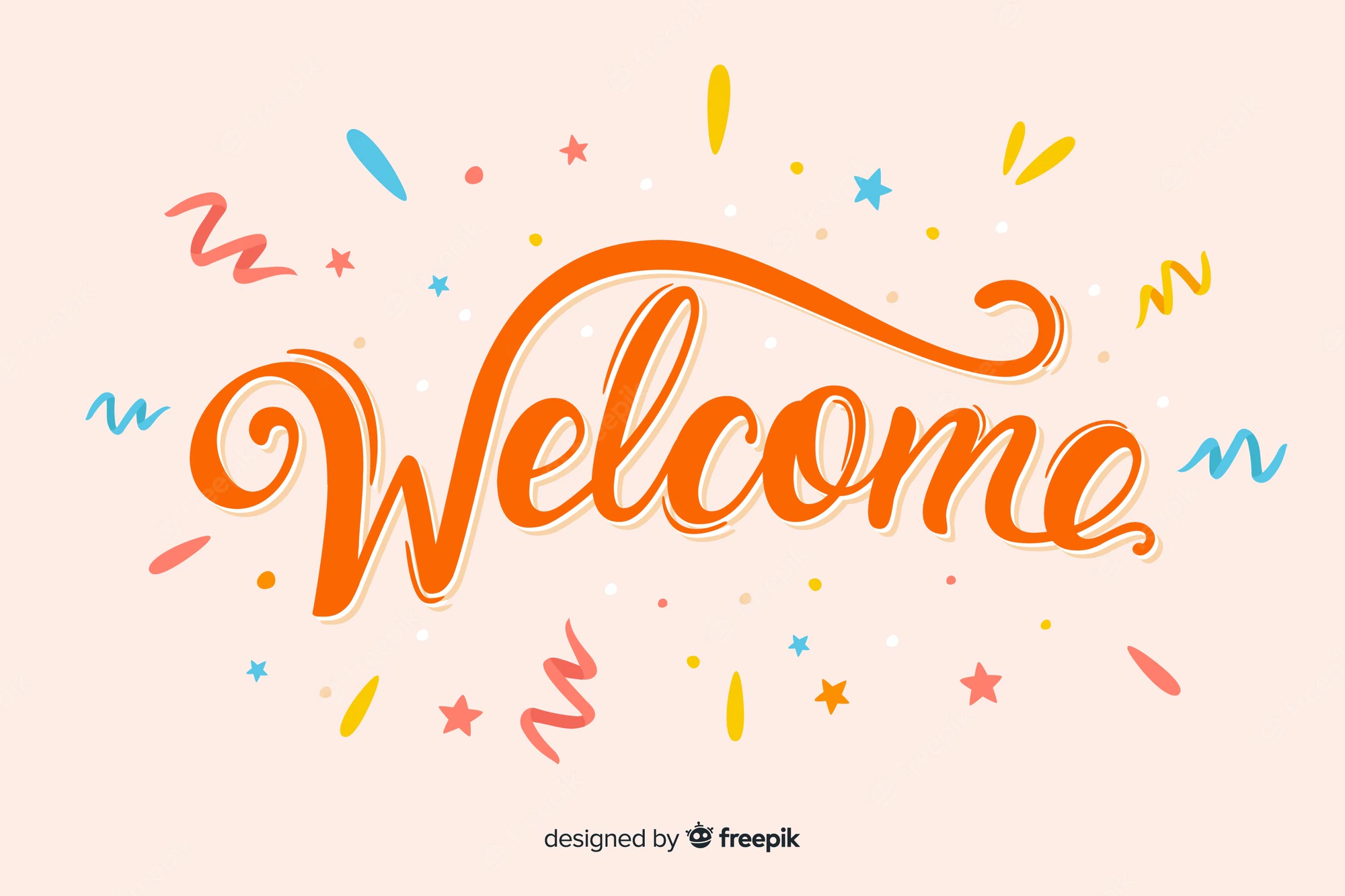 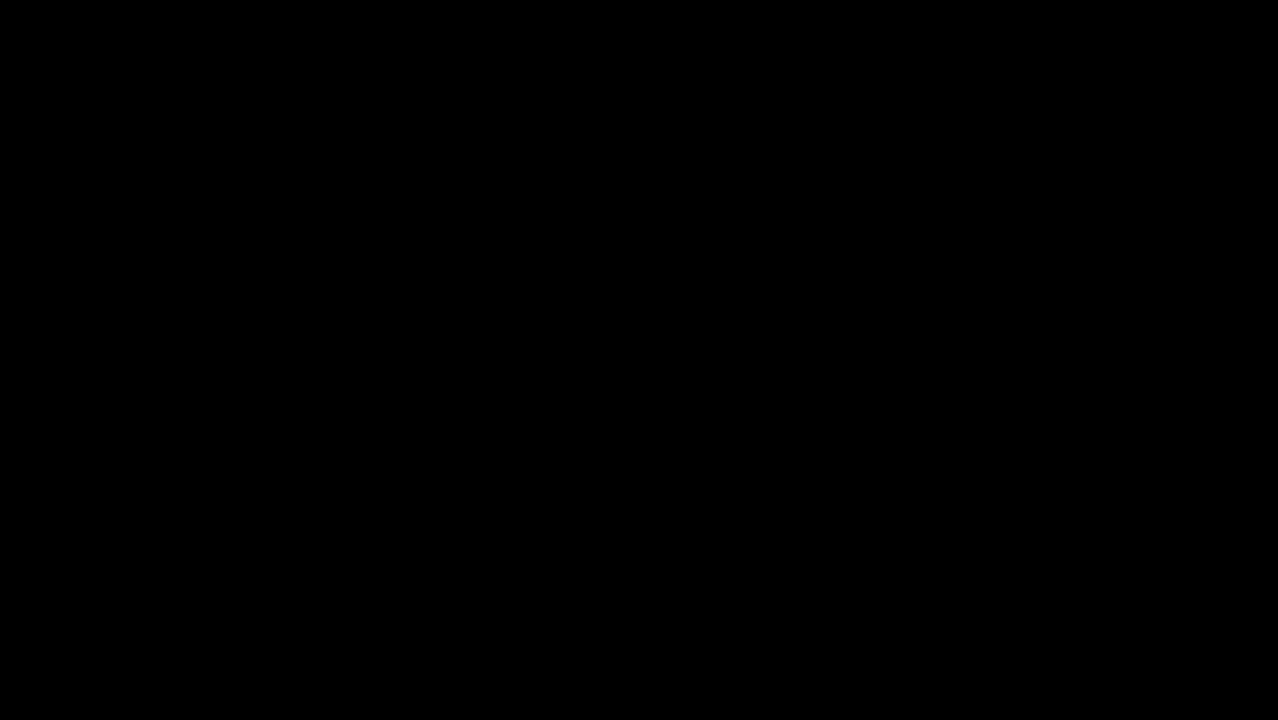 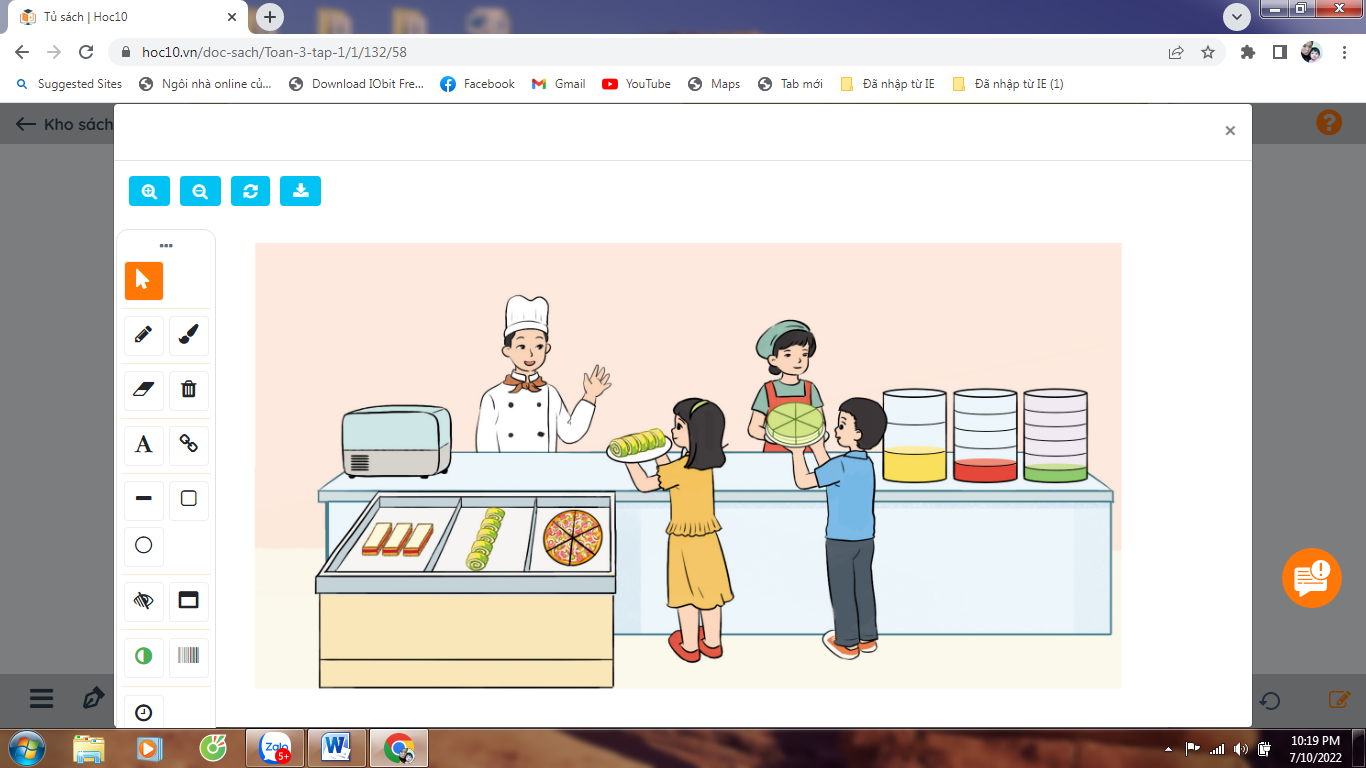 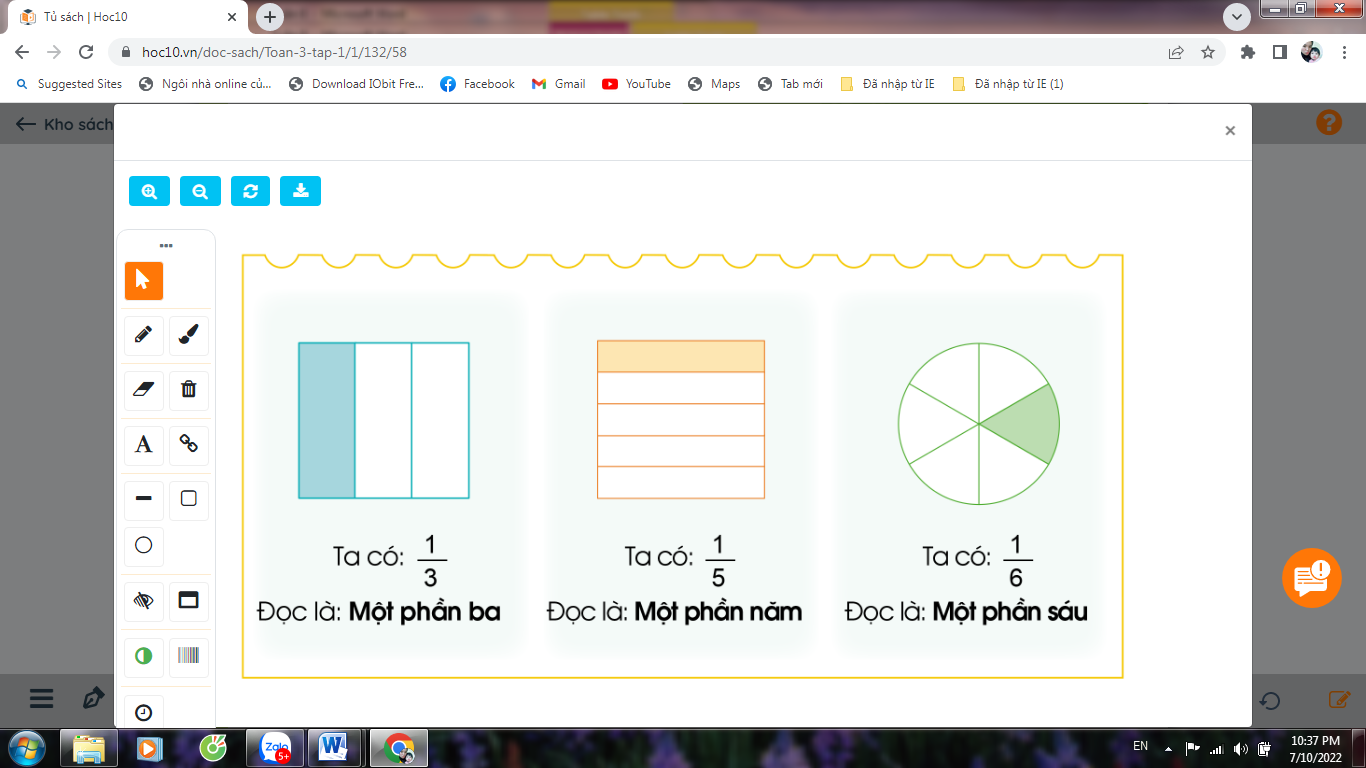 - Đã tô màu một phần ba hình vuông.
- Một phần ba viết là
1
3
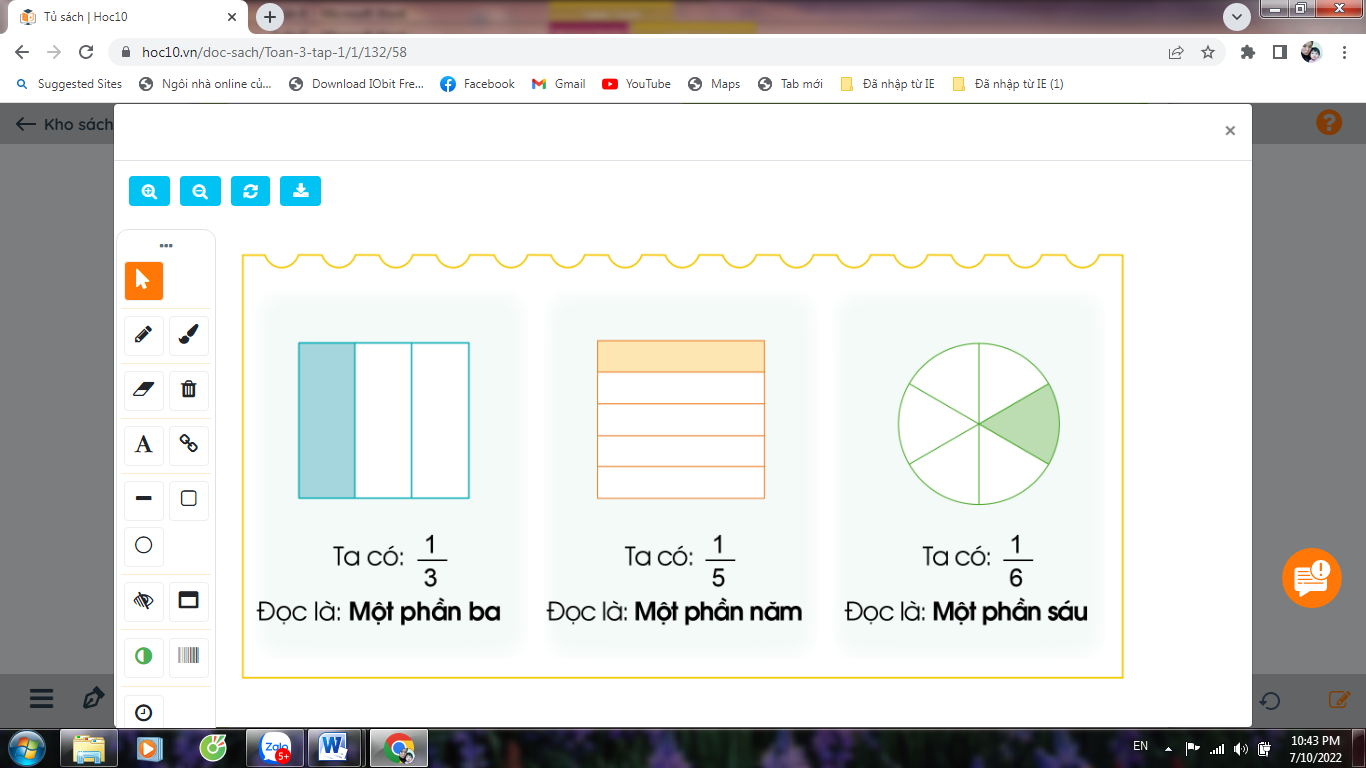 - Đã tô màu một phần năm hình vuông
- Một phần năm viết là
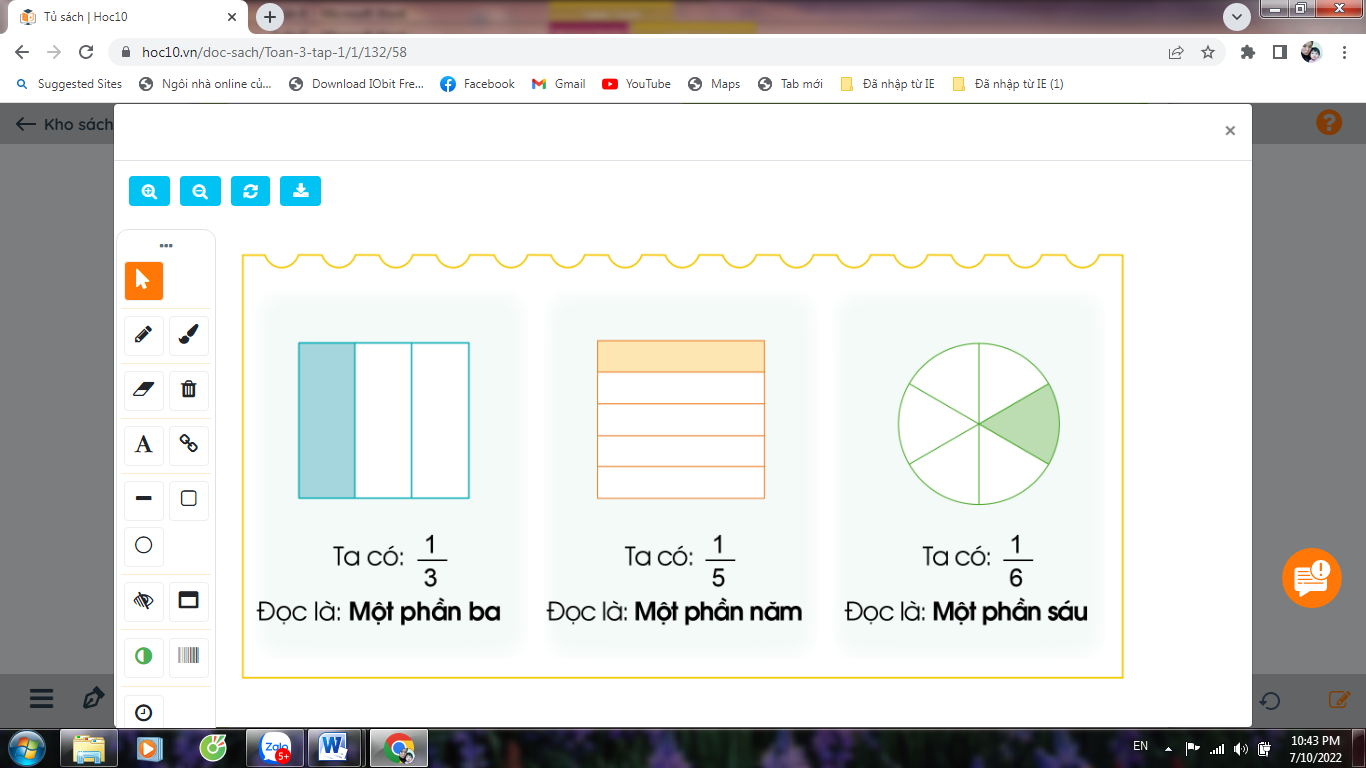 - Đã tô màu một phần sáu hình tròn
- Một phần sáu viết là
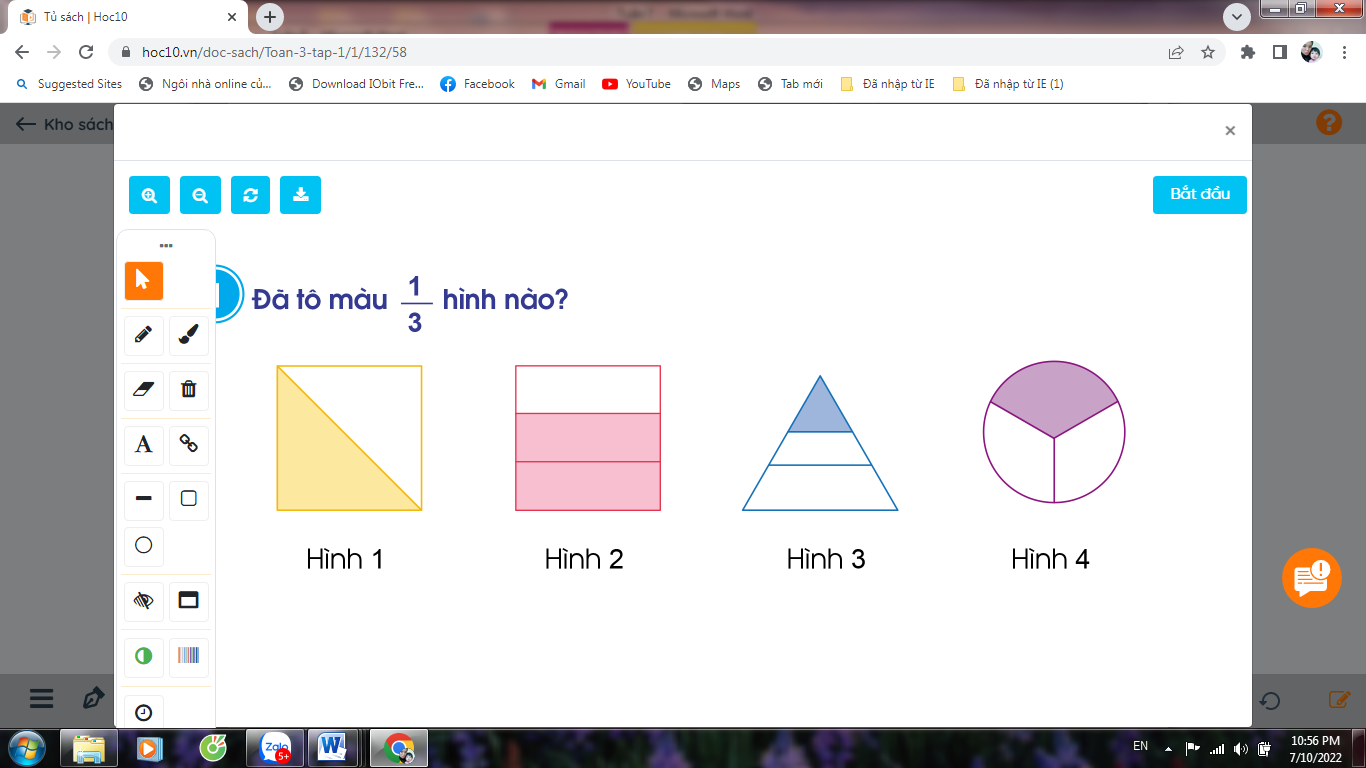 Đếm
Kết luận
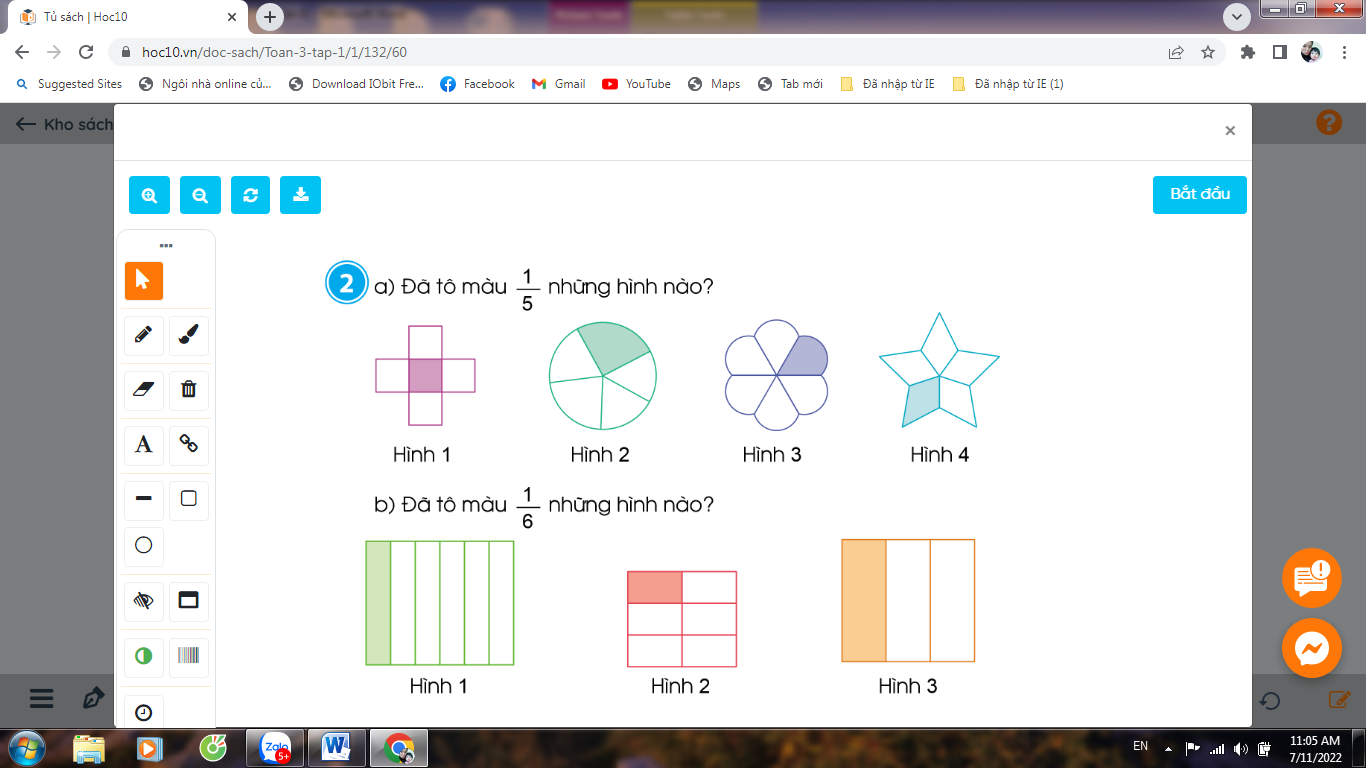 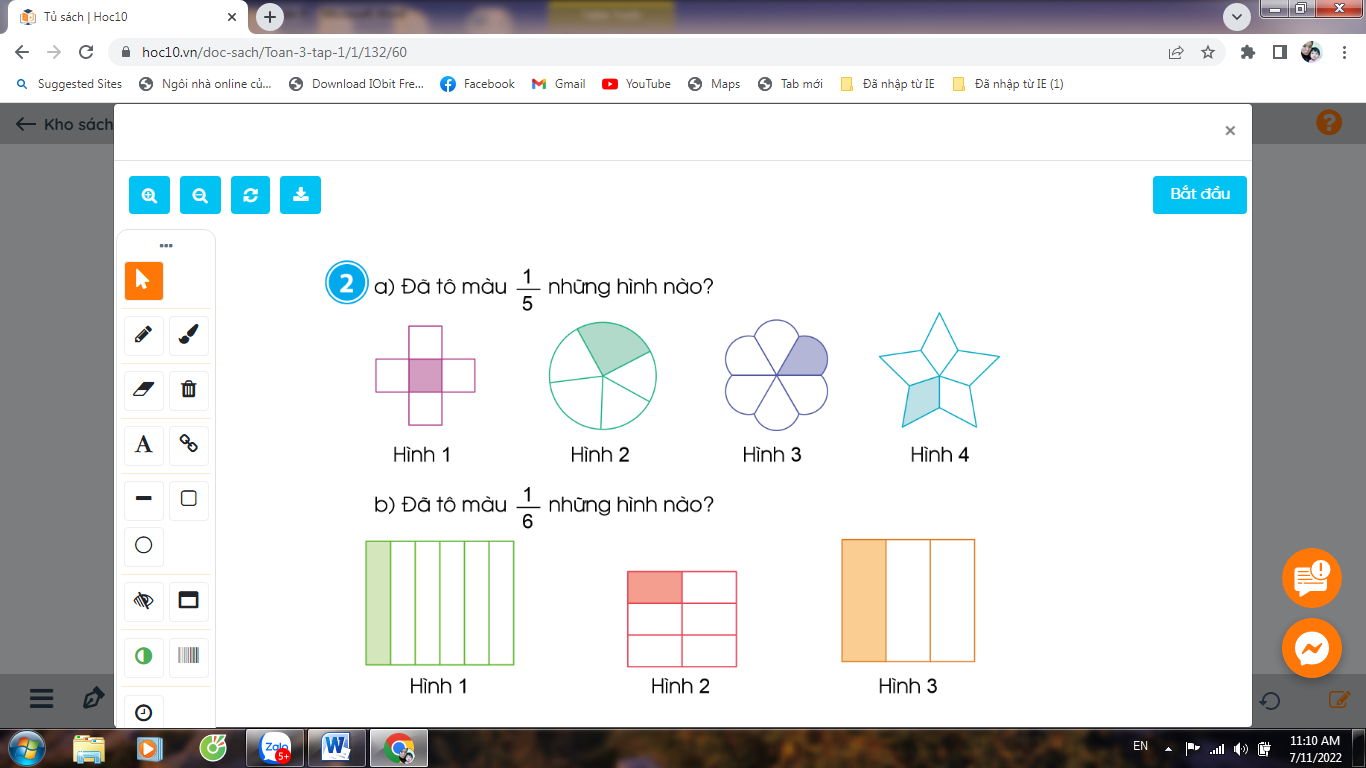 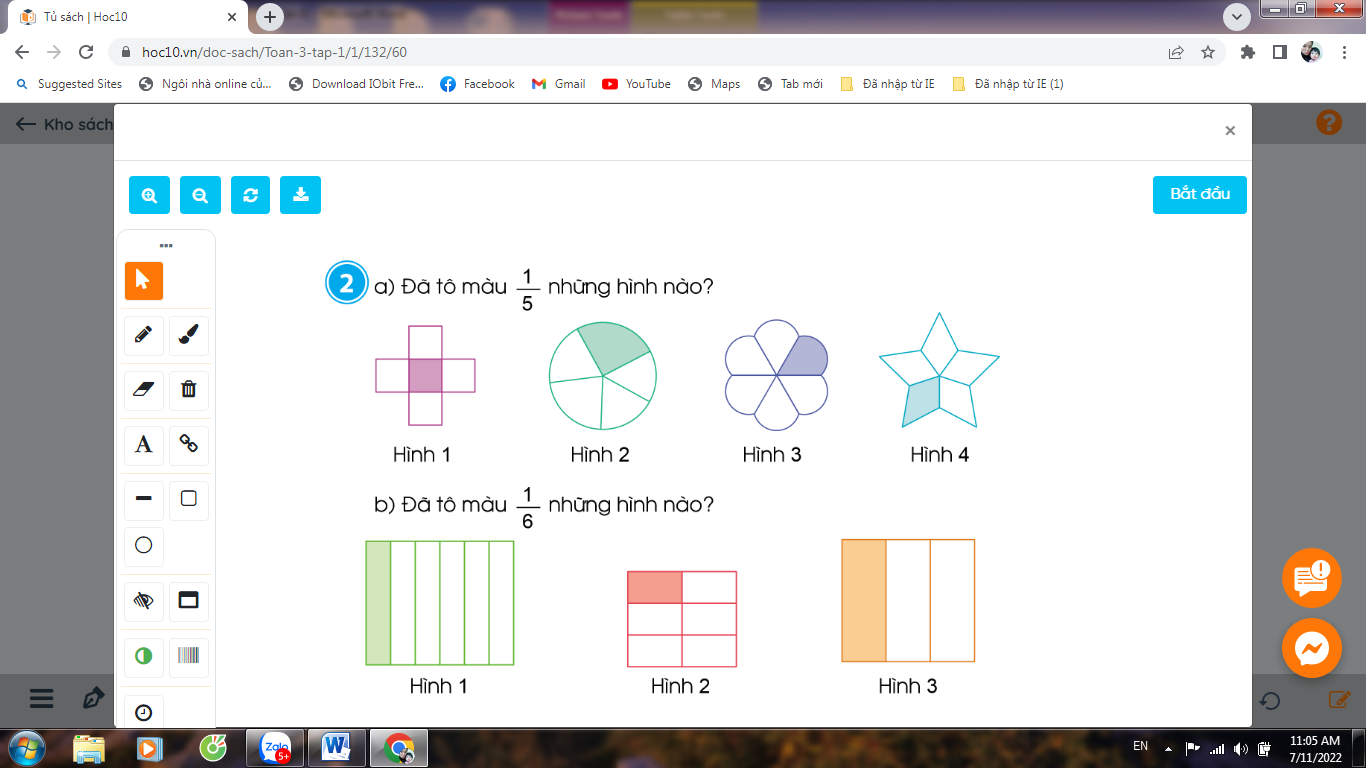 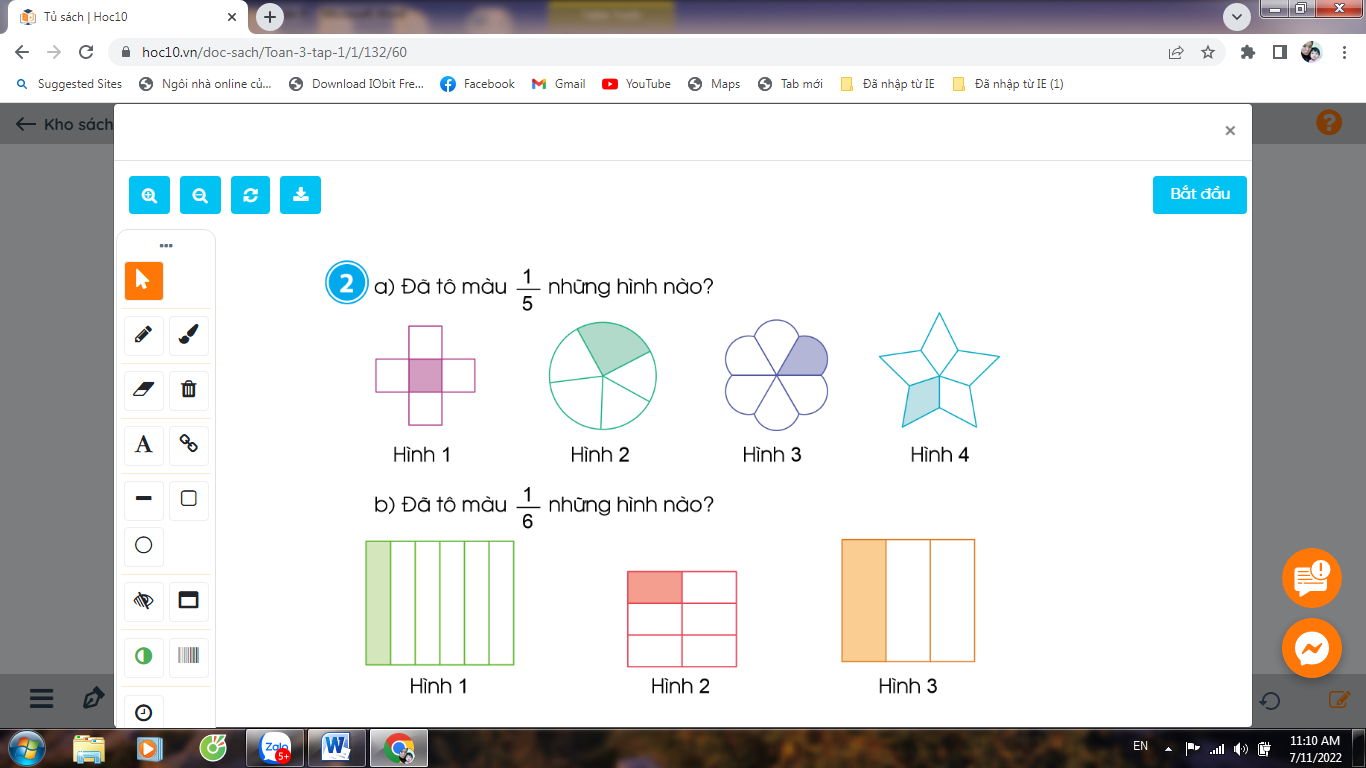 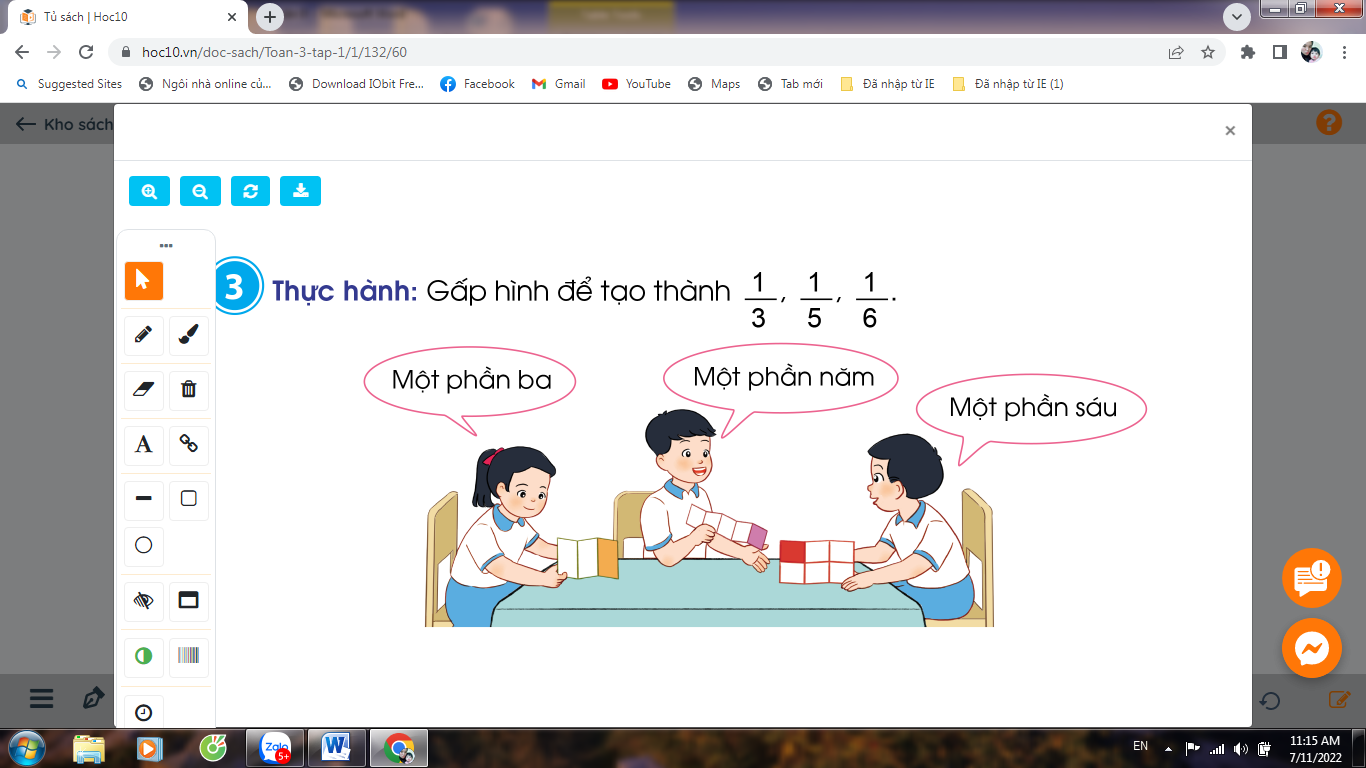 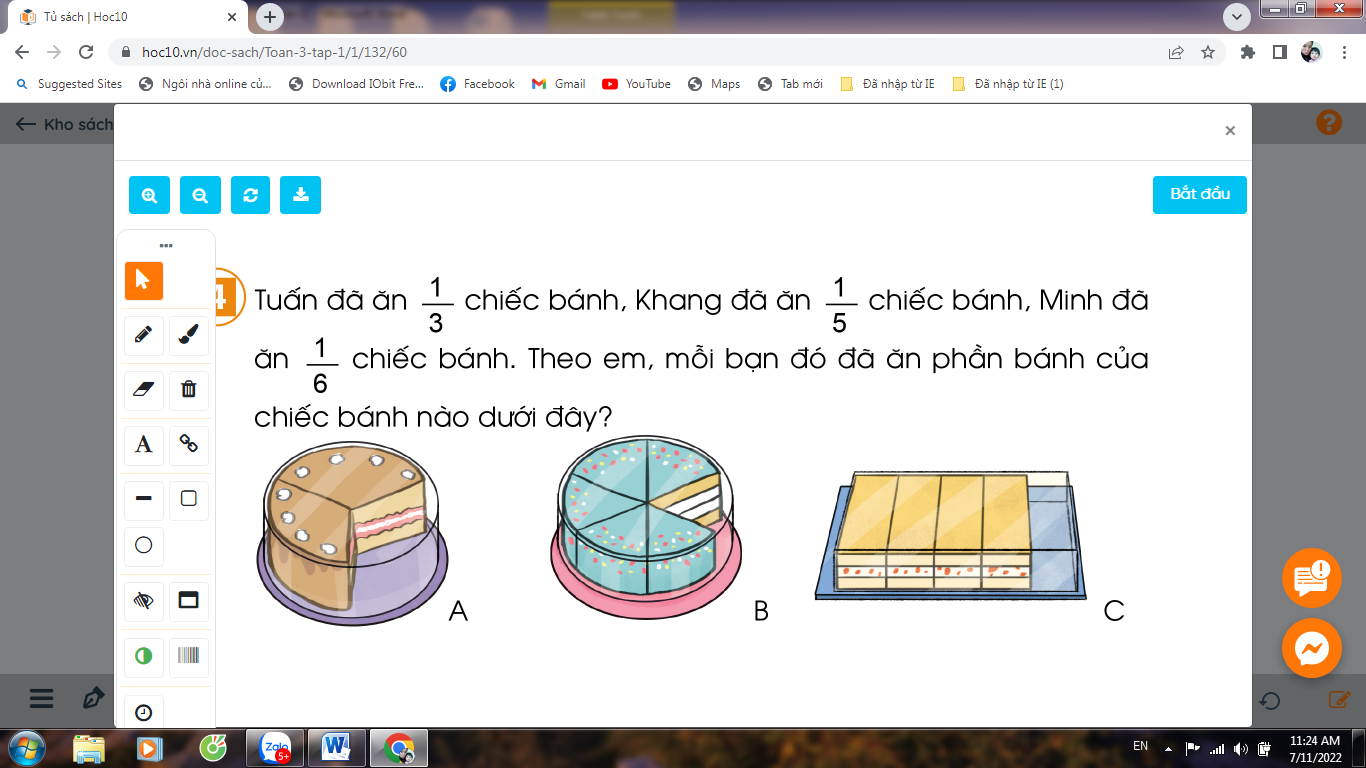 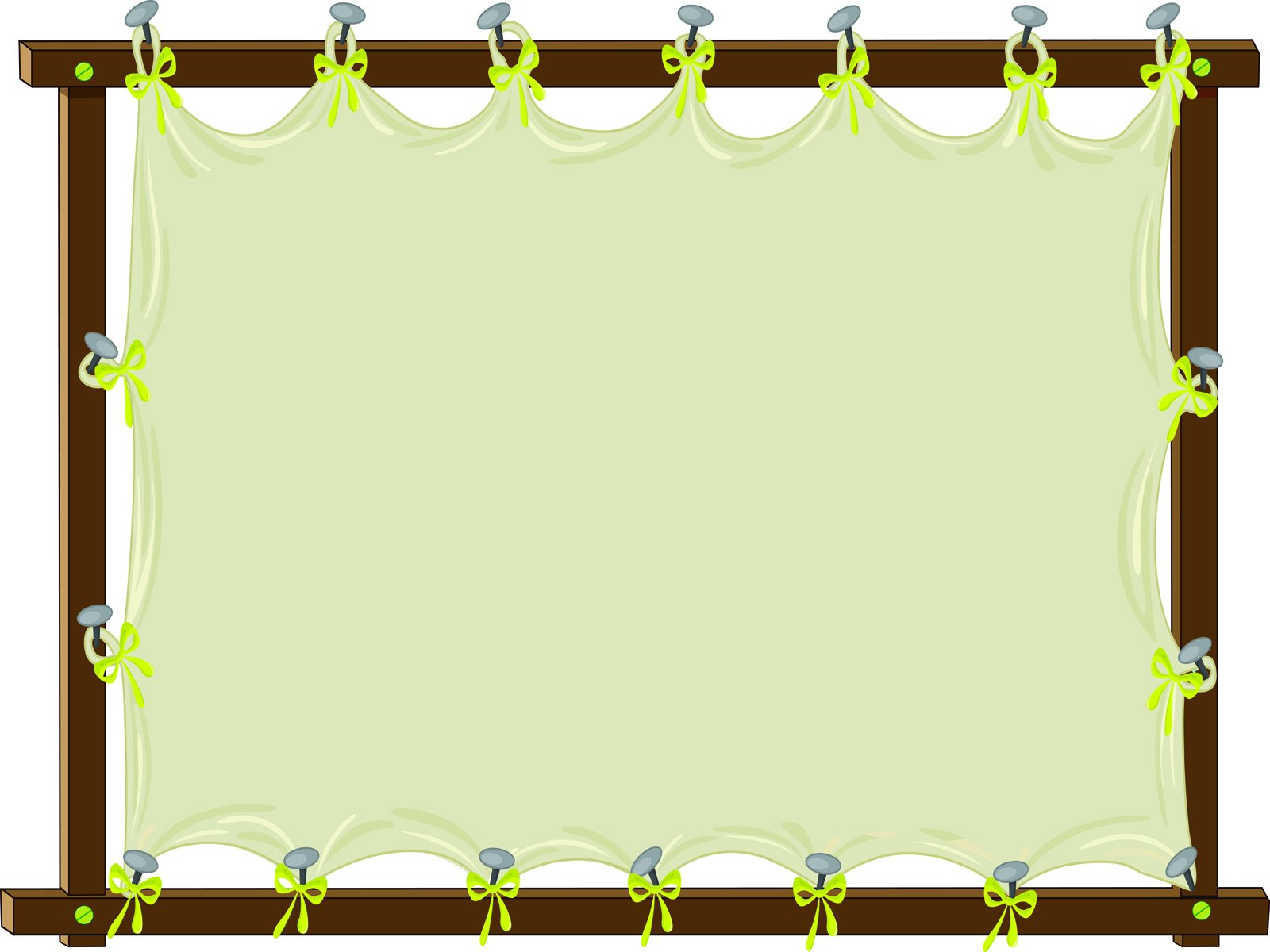 Tìm bạn
Chia quà
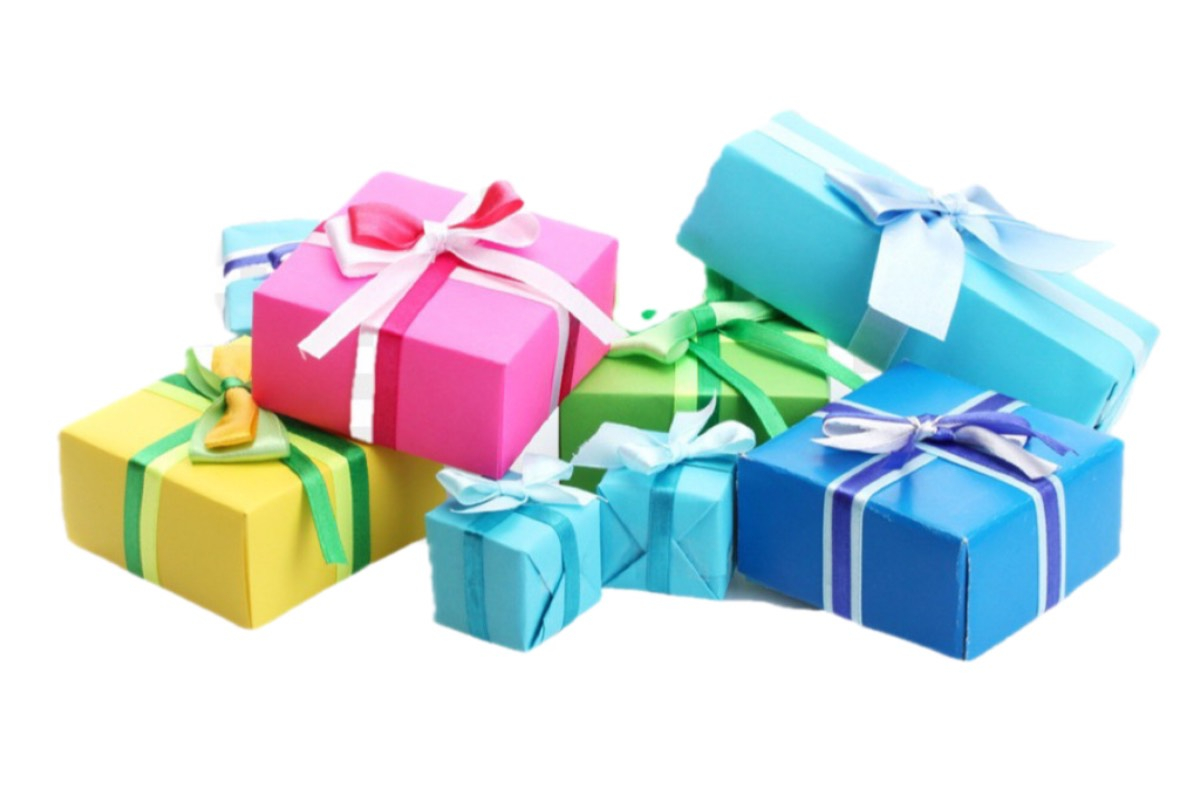 1
1
1
2
6
?
1
1
3
5
1
4
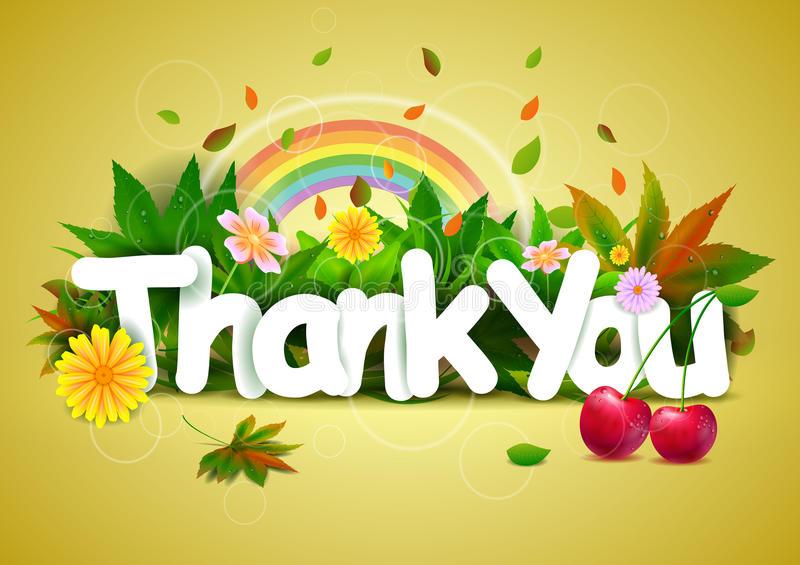 1/11/2022
Viết đoạn văn về một người bạn hoặc cô giáo mà em yêu quý.
Chuẩn bị bài để dự giờ